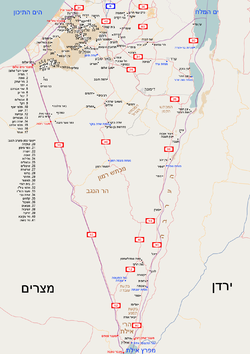 Southern Tour Plan Presentation to the College Commander

25-28 / 11/2018
Team 2 46th Class
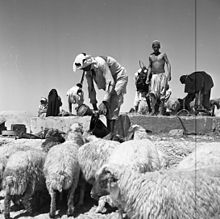 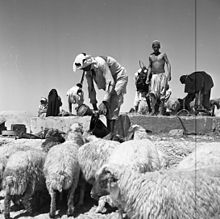 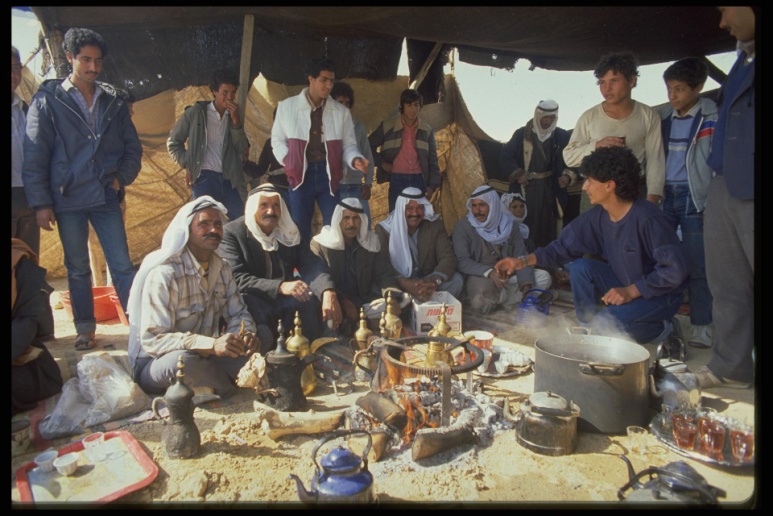 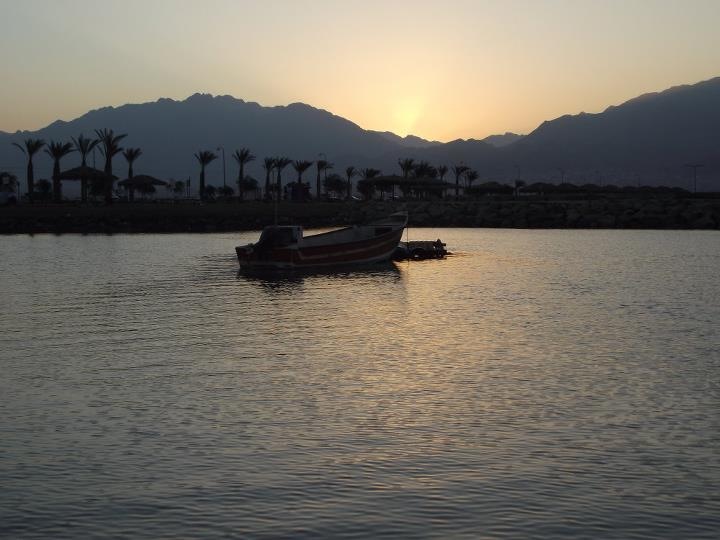 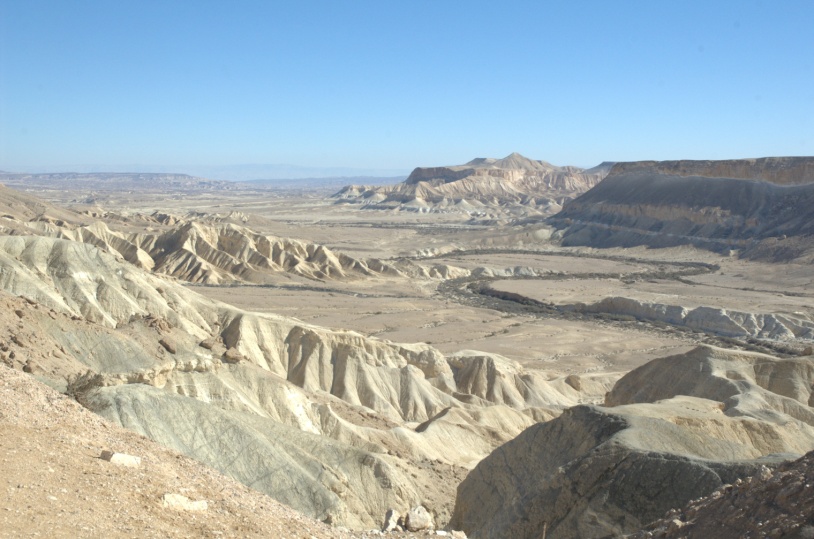 Issues for decision and gaps - needs to be updated
Gaps:
Flights
Coordination of lecturers
administration?
Update according to the gaps on Wednesday
כללי:
בתאריכים 26-28.11.2018 יתקיים סיור מב"ל בדרום הארץ להכרות עם חלק נכבד מהנושאים המרכזיים הנלמדים במכללה לביטחון לאומי.
יום הכנה יתקיים בתאריך ה - 25.11.2018 במב"ל.
מטרת על:
הכרות עם אזור הדרום בראיית אתגרי הביטחון הלאומי של ישראל על מרכיביו-ביטחון, יחסי חוץ, חברה וכלכלה.
מטרה מורחבת: 
 הכרת מרחב הדרום, במיקוד לעזה והעוטף, מרחב באר שבע, איזור דימונה-נבטים, והעיר אילת. הבנת מאפייני המרחב, ההזדמנויות והאתגרים על כלל הצירים, חשיבותו והשפעתו על הביטחון הלאומי.

מטרות המשנה:
הבנת האתגרים הביטחוניים, החברתיים והכלכליים במרחב עזה והעוטף.
הכרות עם נושא הבדואים בנגב, אתגרים והסתכלות לעתיד.
הכרות עם המרחב הייחודי של  אילת בהקשרי ביטחוני, כלכלי, חברתי.
הכרות עם מגמת "המעבר לנגב" על כלל מרכיביה, וייחודיות המרחב בהיבטי תשתיות לאומיות.
מיקוד בכל אחת מרגלי הבטל"מ הרלוונטיים למרחב- מדיני, ביטחוני, חברתי וכלכלי, דרך מפגש עם אנשים במרחב ויכולת הבנה ולימוד ישיר באמצעותם.
הנאה וגיבוש חברתי.
לקחים מסיור צפון
שימור:
 נגיעה בכלל רגלי הבטל"מ
 מיקוד הסיורים למרחבי הליבה – "מה שנותן ערך מוסף על פני ישיבה בכיתה" 
 איכות המרצים ומיקוד המרצים לתוכן הרלוונטי
 פעילות חברתית
שיפור:
 זמן לעיבוד צוותי 
 ריווח הלו"ז
 חומרי עזר – מדיה דיגיטאלית, סרטים. חוברת ממוקדת.
 טיסה חזור 
האם יש לקחים נוספים – לוודא מול הסגל
ההיגיון המסדר בסיור
יום הכנה 25/11
יום רביעי 21/11
[Speaker Notes: עשוי לדרוש יותר משקופית אחת]
יום ב' 26/11/2018 – רצועת עזה I באר שבע I דימונה
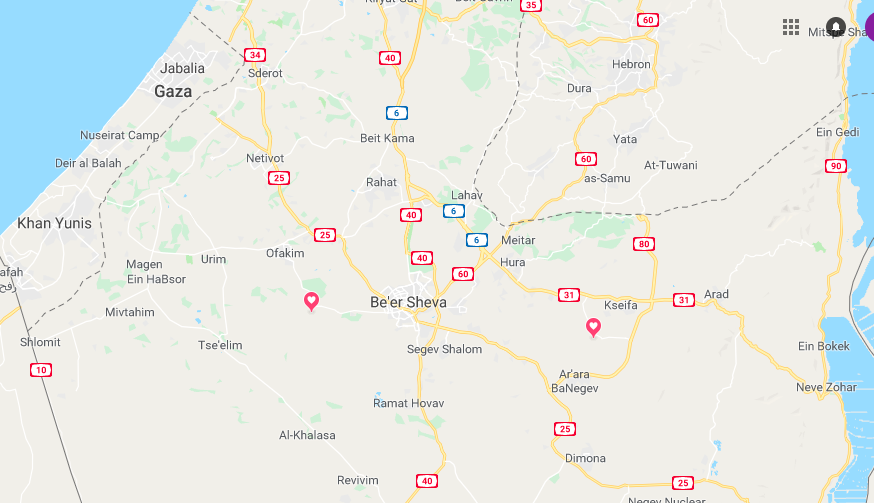 מרחב הסיור – יום ב'
יום ג' 27/11/2018 – דימונה I קמ"ג I ערערה | נבטים
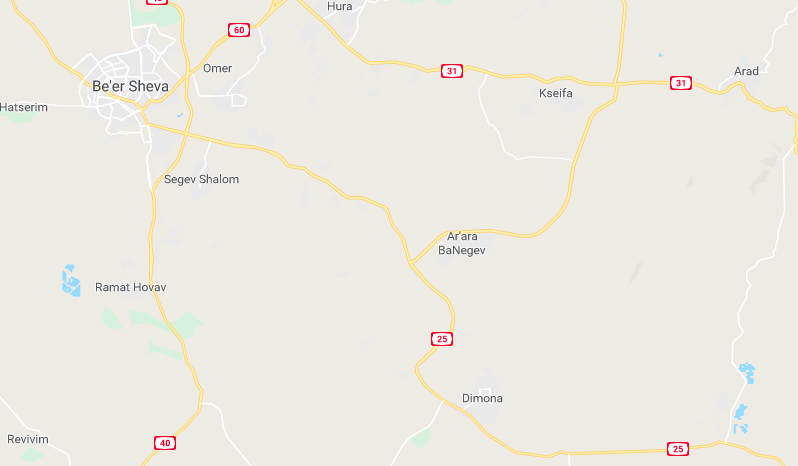 מרחב הסיור – יום ג'
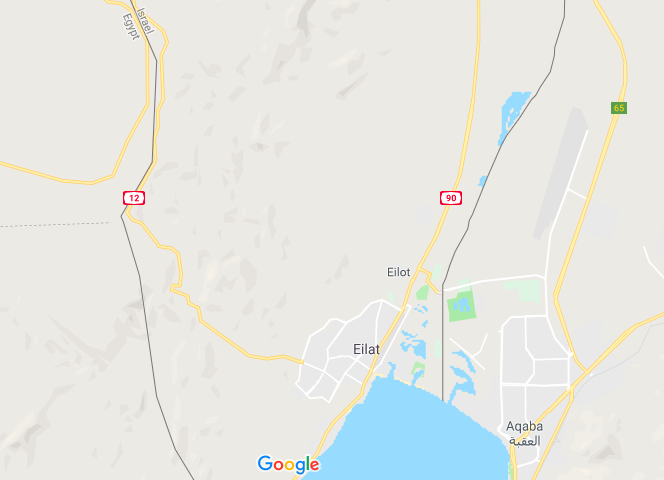 יום ה' 28/11/2018 – גבולות שלום, מסתננים, ים סוף, אילת
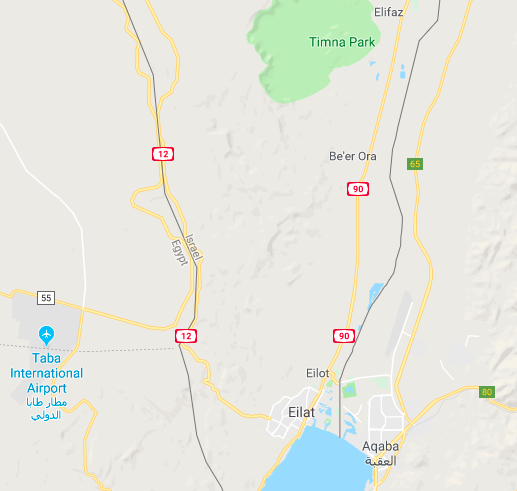 מרחב הסיור – יום ד'
אופן מימוש ארבעת רגלי הביטחון הלאומי בחתך ימי הסיור
מקרא
הדרכה
תיאום המרצים – סגירת כלל הפערים.
חוברת לסיור בטל"מ בדרום – בהתאם ללקחי סיור דרום.
סרטונים וריבי מדיה תומכת על נושאי הסיור.
תרגום סימולטני.
תיאום מלא עם המפקדים, ראשי רשויות ומרצים.
העברת קו"ח, ביצוע סיכום ומתן תשורה למרצים אזרחים.
מנהלה
סגירת הטיסות (הלוך וחזור).
אוטובוס צמוד.
ארוחות מתואמות.
מענה רפואי- ד"ר שחר שפירא עם תרמיל רופא.
אבטחה- ע"ב 4 חניכים עם נשק אישי ( אקדח).
שאלות לעיבוד לצוותים
עפ"י מודל ניתוח s.w.o.t " הבטן הרכה" היא המפגש בין החולשה לאיום. מהי להבנתכם הבטן הרכה של הביטחון הלאומי בדרום?
עפ"י מודל ניתוח s.w.o.t " המנופים" הם המפגש בין החוזקות להזדמנויות. מהם לדעתכם המנופים של הביטחון הלאומי בדרום?
הביטחון הלאומי מושתת על ארבע רגליים - ביטחונית, מדינית, כלכלית וחברתית. האם לדעתכם יש איזון בעוצמות בין הרגליים השונות בהקשר של הביטחון הלאומי בדרום (או שיש רגליים חזקות מאוד לעומת חלשות מאוד..)?
האם לדעתכם חזון בן גוריון ליישוב הנגב במגמת מימוש? מהם האתגרים המרכזיים בנושא זה? האם הסיסמא "המעבר דרומה" אכן מתממשת?
להוסיף שקף סיכום – אחרי שהכל יהיה מוכן.